Macroeconomic
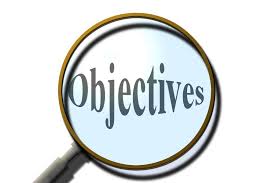 2.3
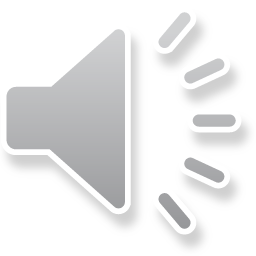 Macroeconomic Objectives
Low unemployment (as measured by the unemployment rate)
Low and stable rate of inflation (as measured by the Consumer Price Index)
Economic growth (as measured by Gross Domestic Product)
Equity in the distribution of income
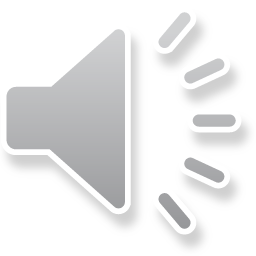 Equality vs Equity
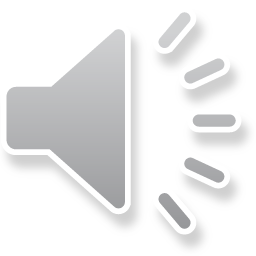 Equality vs Equity
Equality in the distribution of income
		Each person receives the same income

Equity in the distribution of income
		Each person receives a fair income

What is fair?
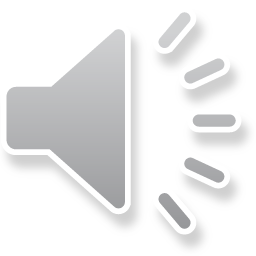 Equity in the market system
For whom to produce?
							Resources


							   Income

			
							    Stuff
							(goods and services)
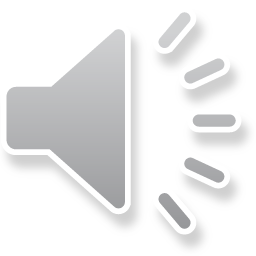 Equity in the market system
Resource ownership is highly unequal
Labour
Land
Capital
Entrepreneurship
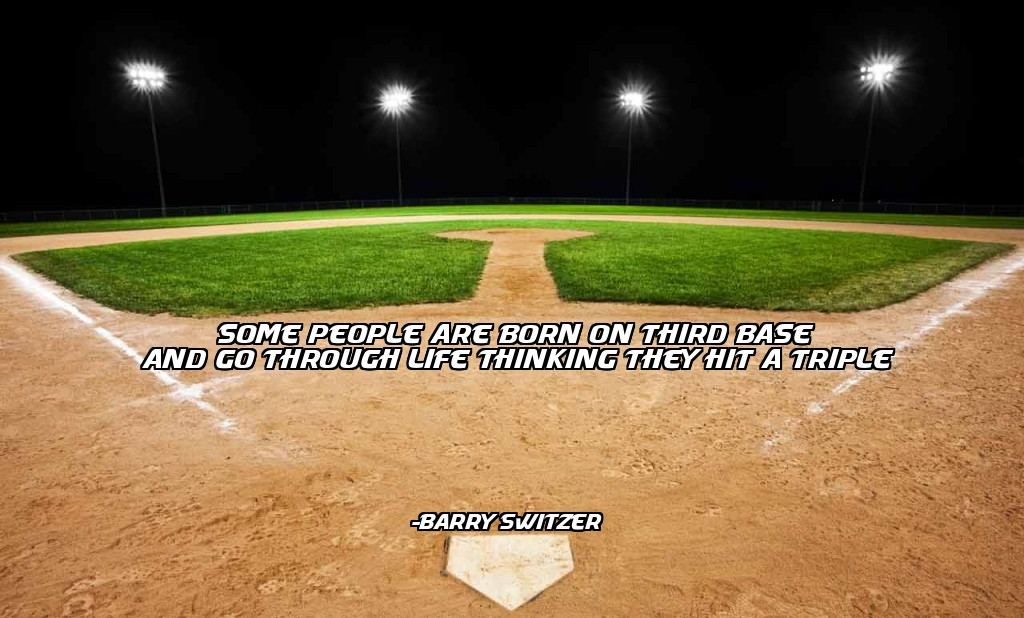 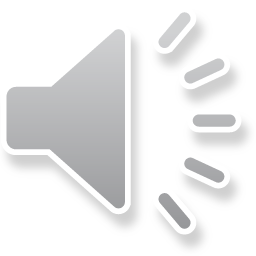 Equity in the market system
The starting point is relevant
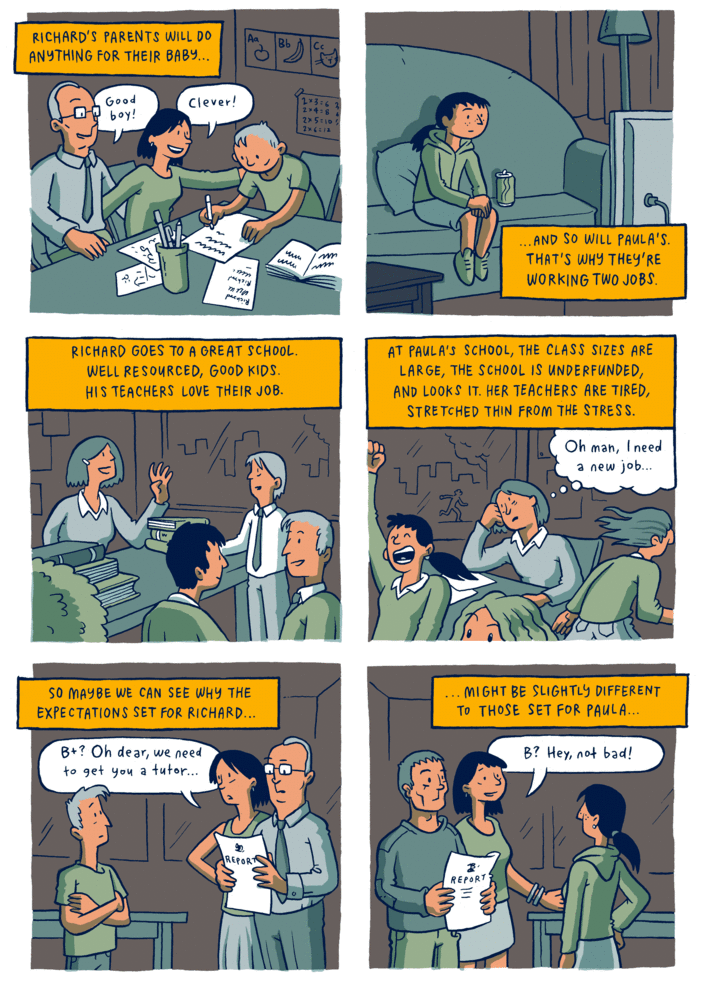 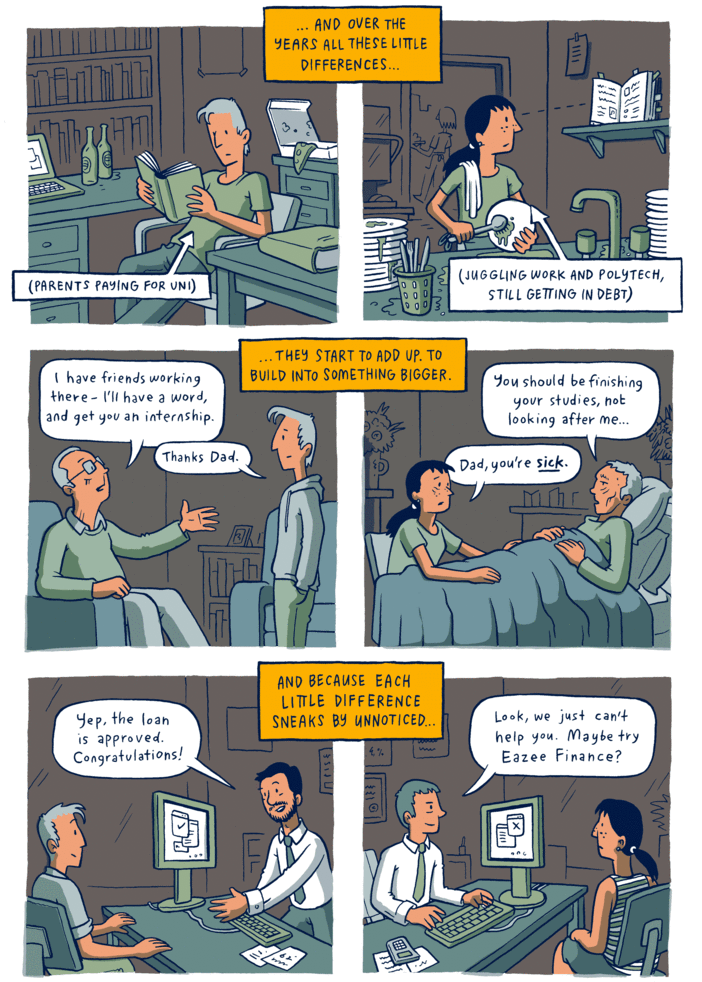 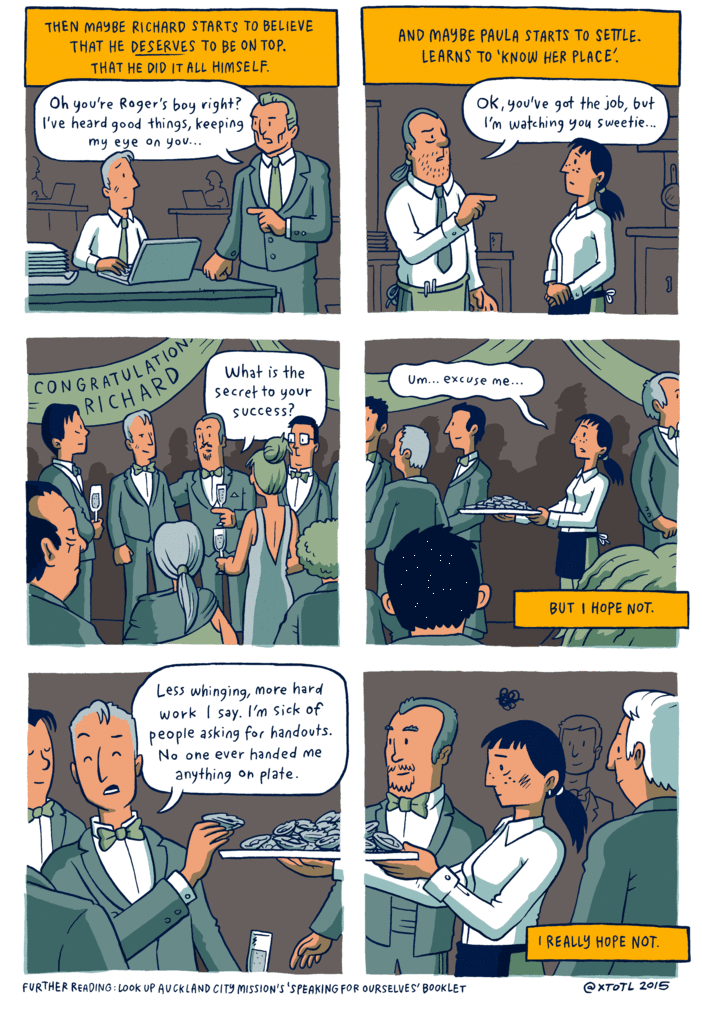 Equity in the market system
A pure market economy cannot guarantee income for the basic needs of all.

Those with non-valued resources will receive insufficient income.

Redistribution of income by Governments
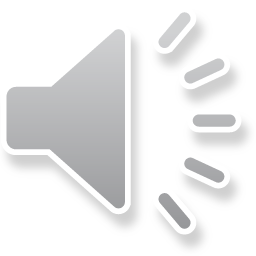 Indicators of income equality/inequality
Quintiles

Deciles

Lorenz curve

Gini Coefficient
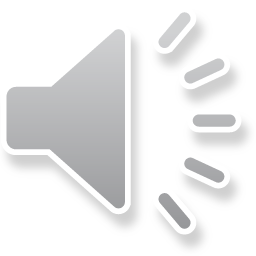 Quintiles
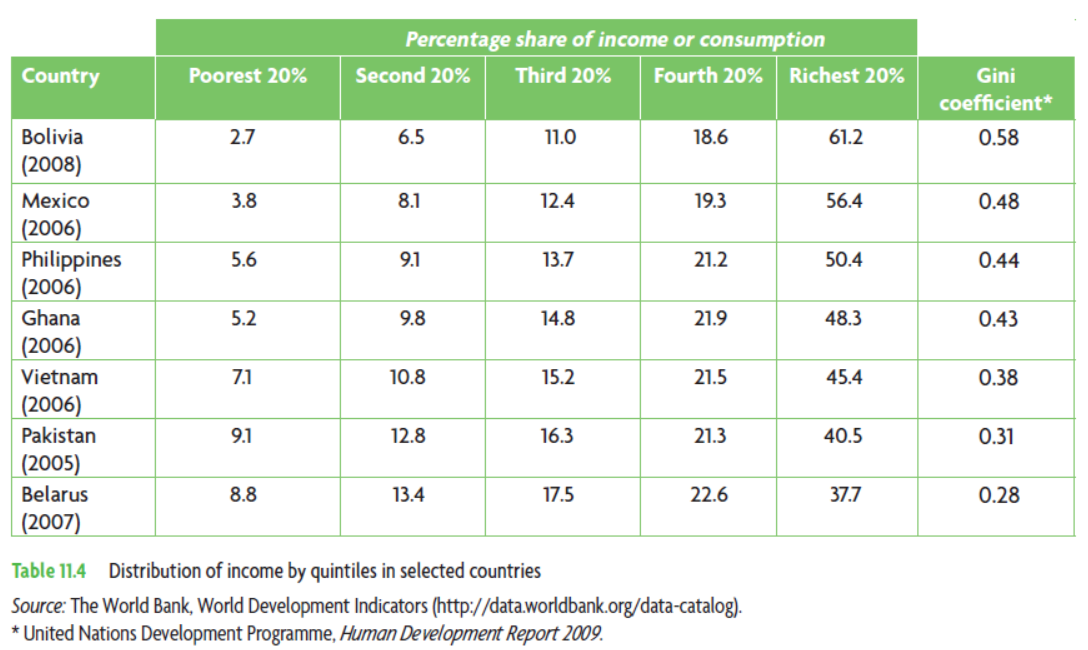 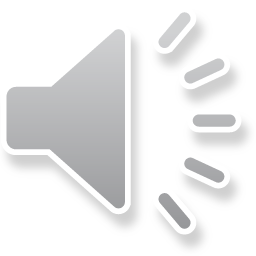 Deciles are the same concept, divided into tenths rather than fifths
Lorenz curve
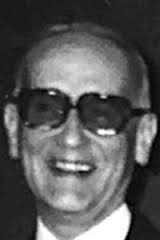 100



  80



  60



  40



  20
Perfect Equality
Cumulative percentage of Income
0
20               40                60                  80                  100
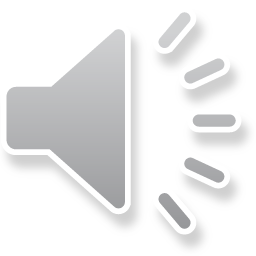 Cumulative percentage of population
Lorenz curve
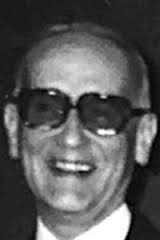 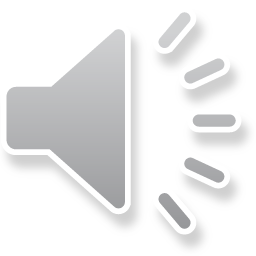 Lorenz curve
Country B
100



  80



  60

55

  40

30

  20
15

5
Lorenz Curve
   (actual distribution)
Perfect Equality
Cumulative percentage of income
0
20               40                60                  80                  100
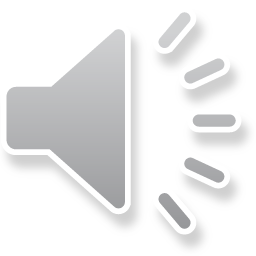 Cumulative percentage of population
Lorenz curve
100



  80



  60

55

  40

30

  20
15

5
Lorenz Curve
   (actual distribution)
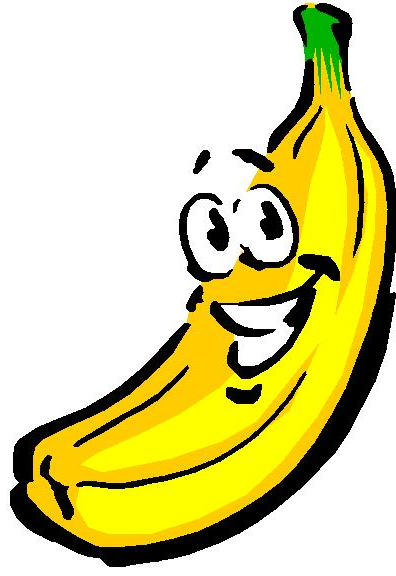 Perfect Equality
Percent of Income
The size of the banana shows
the degree of
income inequality.
0
20               40                60                  80                  100
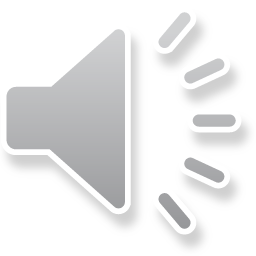 Percent of Families
Lorenz curve
100



  80



  60

55

  40

30

  20
15

5
After Distribution
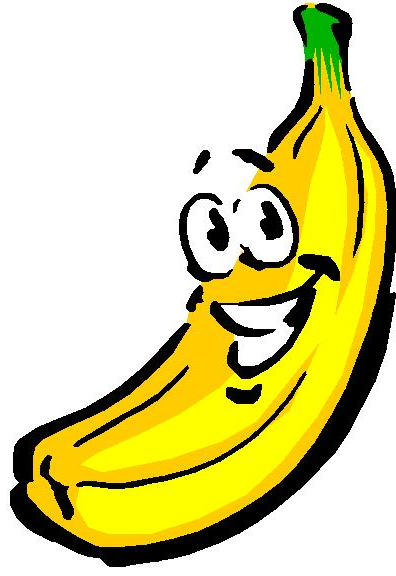 Perfect Equality
Percent of Income
The banana gets smaller when the government re-distributes income
0
20               40                60                  80                  100
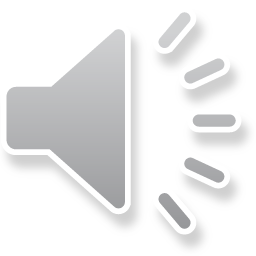 Percent of Families
Gini coefficient
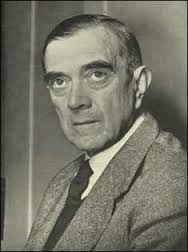 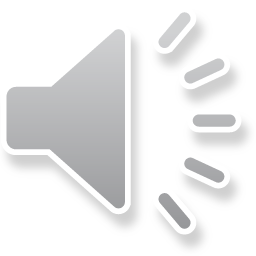 Gini coefficient
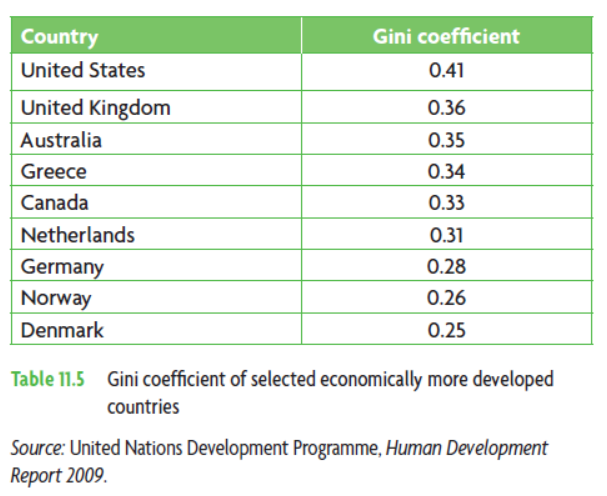 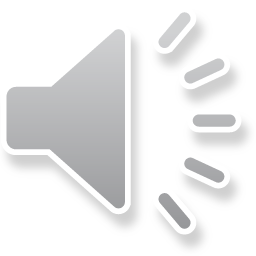